Feedback in Online Classes
Sydney Curtis
Minerva Ahumada
Linda Kurtos
Marianna (Mare) Swallow
Hans Svebakken
Guiding Questions
How do you decide how much feedback to give?
How do you vary the feedback you give?
How do you ask students to use the feedback you give?
How do you give feedback efficiently?
How do you use technology tools to give feedback? 
How do you manage time while giving feedback?
Feedback and Sakai Forums
Dr. Minerva Ahumada
Clinical Associate Professor, Philosophy
Arrupe College
The Task
Students responded to cases in their Ethics class (ACPHI 281)
Before they turned in their final response, students were asked to submit their responses to Forums on Sakai.
Each student then was asked to give feedback to the two students whose responses appeared below.
Students had time to incorporate these feedback (and what they learned from their peers) into their final case response (uploaded to Sakai/Assignments).
Explaining the Process
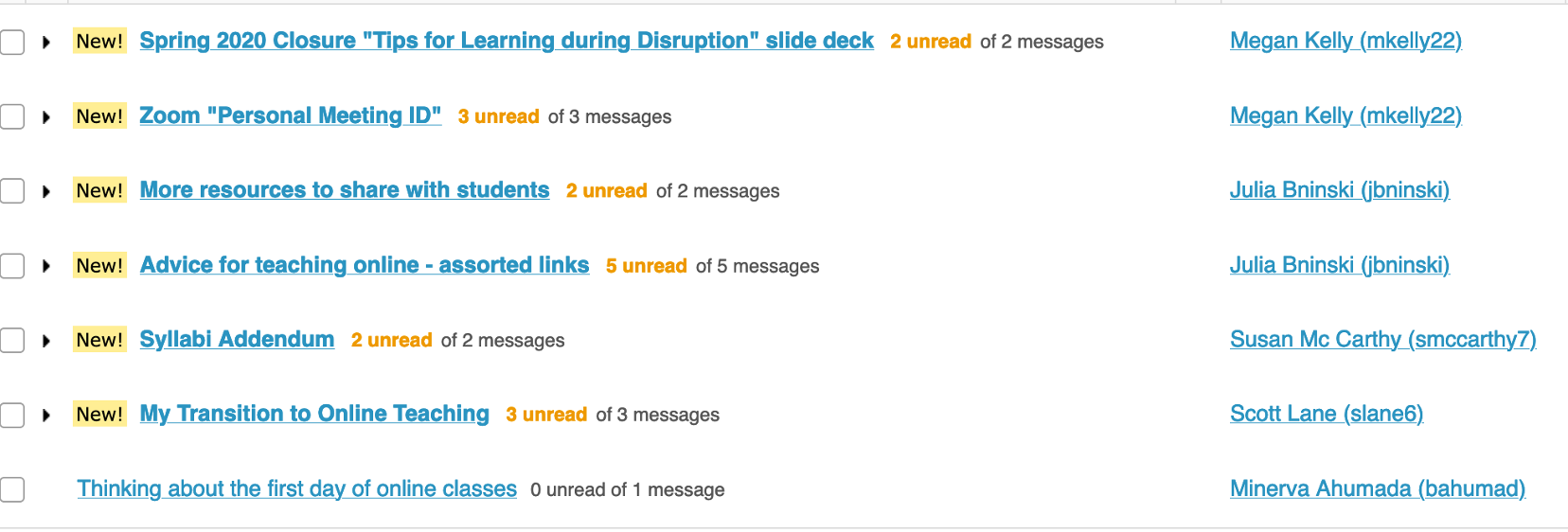 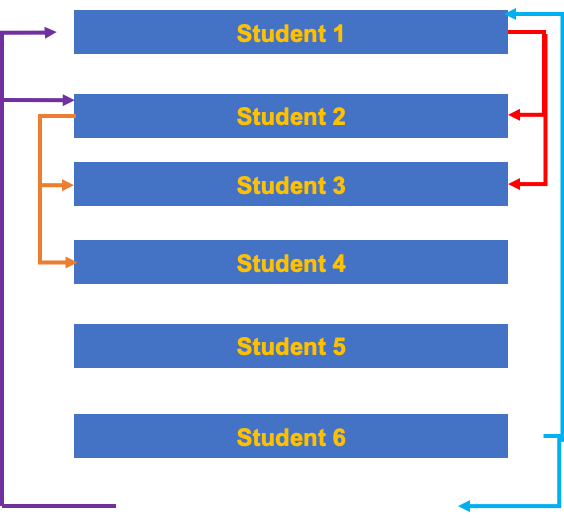 Setting Expectations
•Write 3-4 sentences where you address:
•What they have done well;
•What they can improve upon;
•No need to proofread the work for them (but you could suggest that they take a second look at it);
•Focus on the main aspects of the grading criteria for the case.
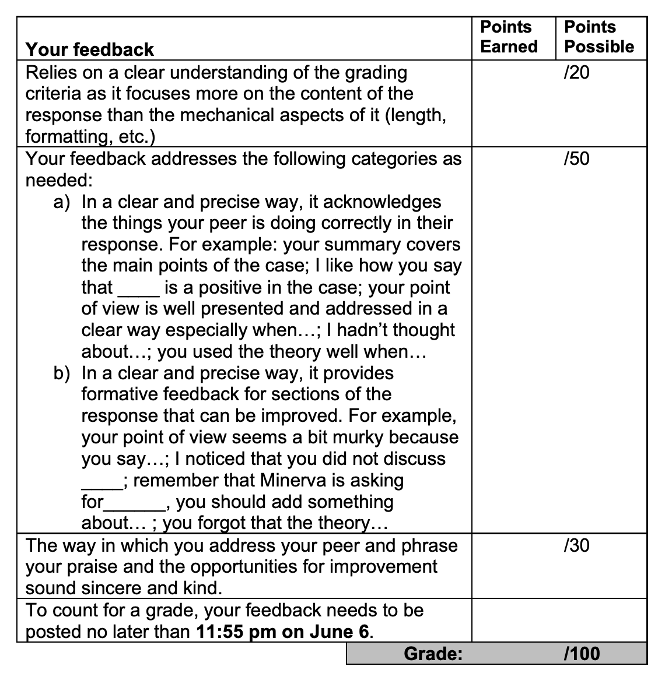 The Tool
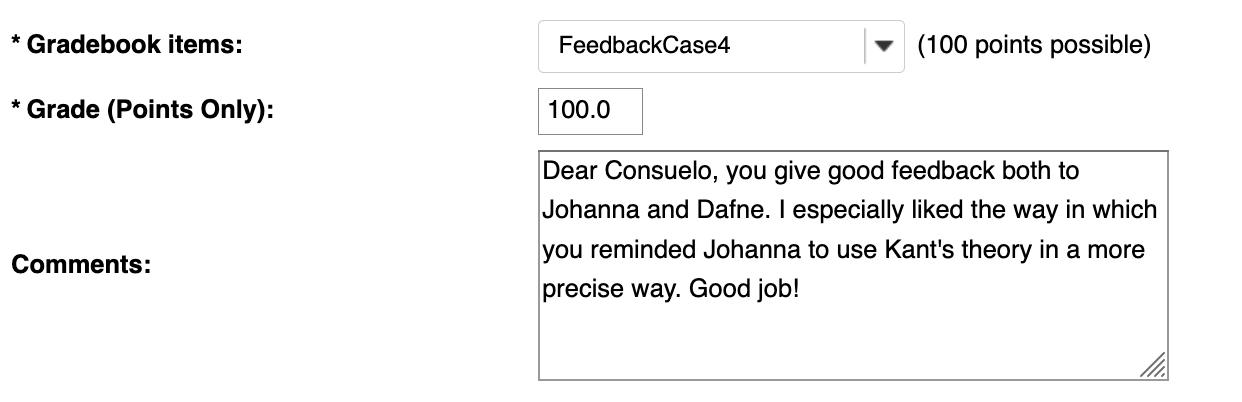 Lessons Learned
Allows students to learn from one another
Students pay more attention to the grading criteria over time
Some students wanted more constructive feedback from their peers
Optimizes grading time
Keep in mind the purpose of the assignment when providing feedback
Providing Feedback Early On
Linda Kurtos, JD and MS
Assistant Dean for Graduate Programs, Lecturer
Institute of Environmental Sustainability
Encouraging Valuable Discussion - Preparing the Student
Explanation of what an informed discussion response looks like 
Expanding on the course content to another application
Applying the course content to other areas
Supporting citations
No “I agree” responses
Grading matrix that further outlines my expectations
Activity and frequency
Engagement
Substantive content
Encouraging Valuable Discussion - Logistical Systems
Blind posts
Students must respond to a discussion before they can read other student responses
Encourages more individualized responses and avoids a culture of one right answer
Minimum mandatory responses 
Students are encouraged by grading system to stay active in the discussion throughout the week.
Citations required, but less rigid
Students must use reliable sources - NYT articles, not peer-reviewed studies - that allow them to apply the new concepts without being too burdensome
Trains students to start seeing the concepts in the world around them
How to Distribute Feedback
Early on: focus on grading expectations.
“Great work, _______.  Interesting posts with good references and support for them.  I appreciate you posting early; it helps develop great discussion.  I didn't realize that the dye used for St. Pat's caused problems; a citation would have been useful here, but you did a great job of citing to your other points, so I did not deduct points.”
Later on: substantive value of content.
“______, nice range of discussions this week.  Looking at how outside parties can impact law through lawsuits is an important perspective.  But also important to note how different Administrations choose to use the input they gather from outside parties who may be in a position to work with them.”
Student’s focus: think more broadly of their work and its impact on others and challenges them to keep improving their posts
Professor’s focus: better understand the subject matter, gauge their progress in the class and establish a relationship each individual student.
The Personal Touch
Provide feedback that is brief, but more personal, rather than provide statements that may be lengthier but more generic.
Feedback in the Real World
Prof. Marianna (Mare) Swallow
Faculty
School of Communication
Establish ground rules & framework up top
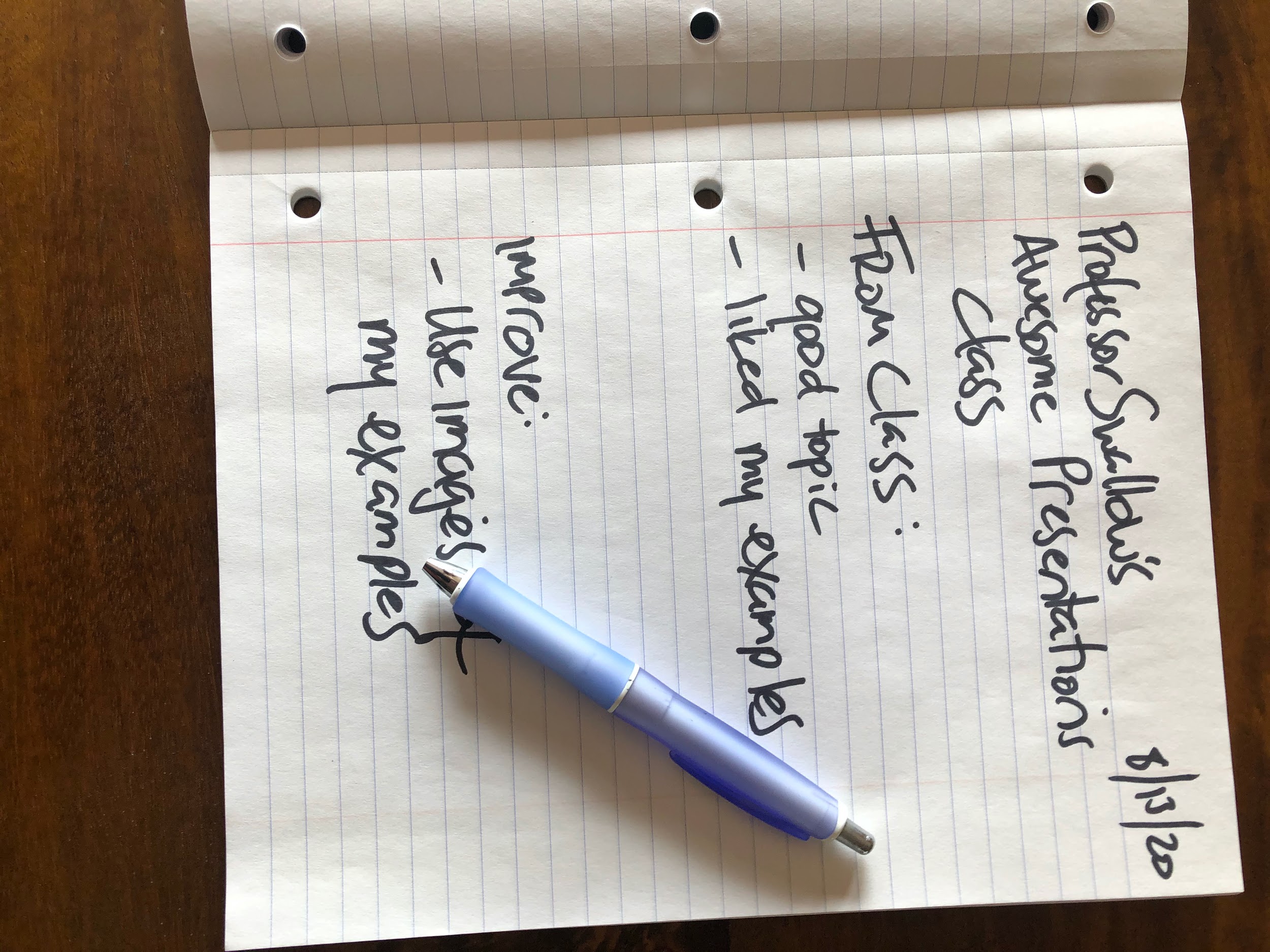 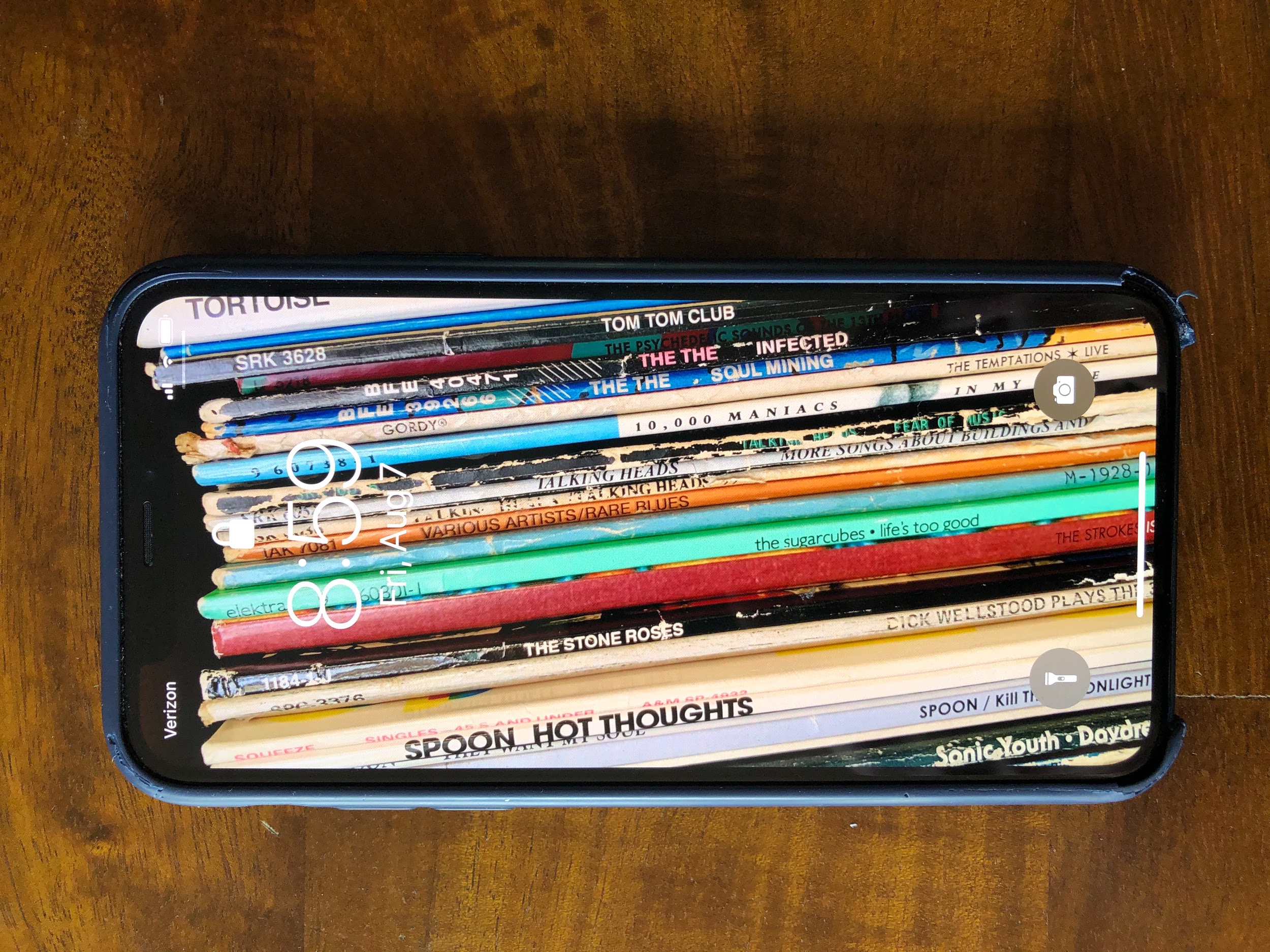 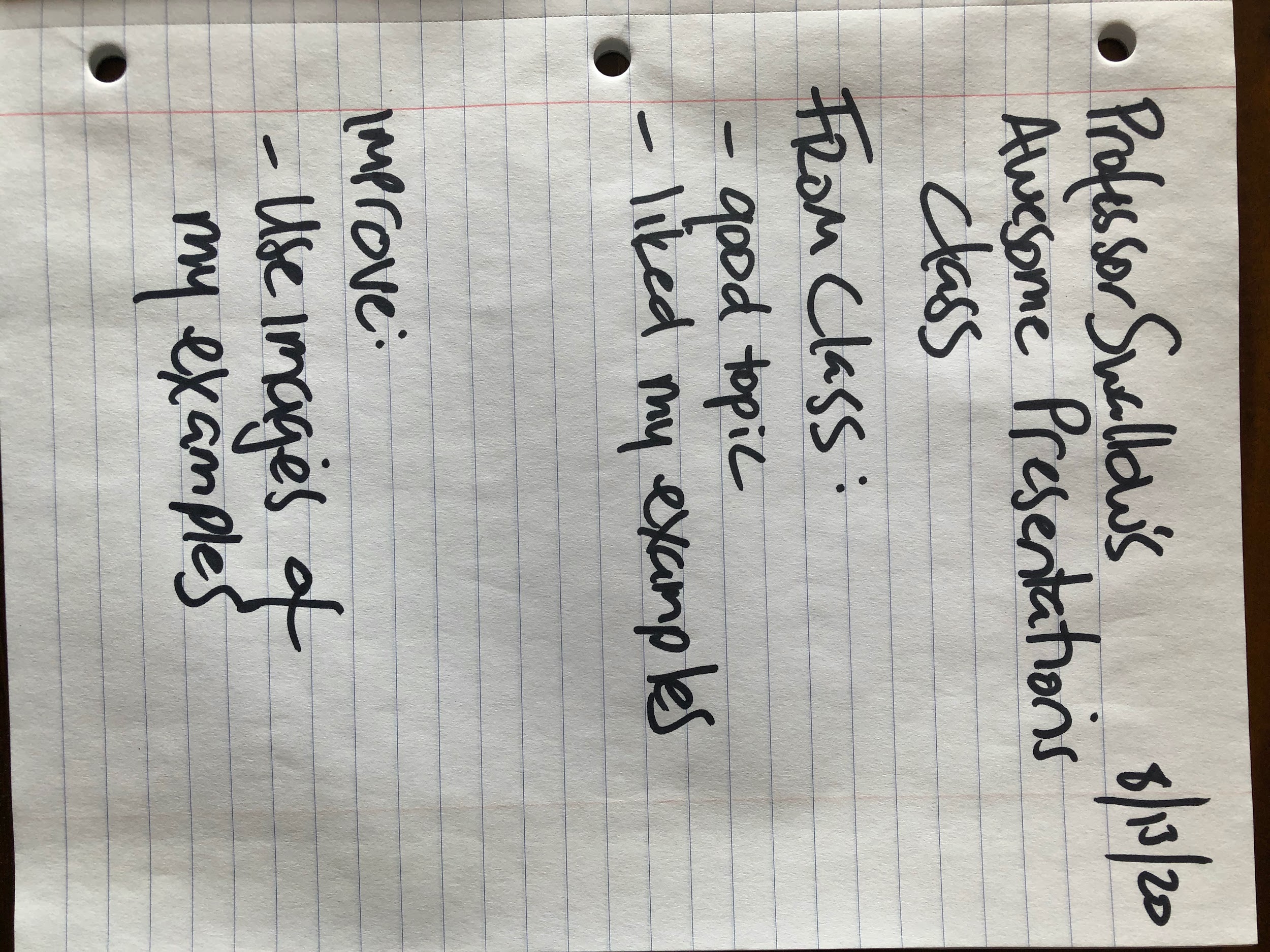 What is the purpose of the feedback?
To improve (obvi!)
Give students directives on how to think about and apply the feedback beyond this course.
Guidelines for giving feedback
Specific 
Actionable
Honest and Tactful
Areas for improvement must be included
Order of feedback
What did you like?
How can ________ make this better next time?
Minimum feedback & time management
Each student receives a minimum of 3 comments from their peers
Time management when delivering / taking feedback
Have verbiage ready to go
[Speaker Notes: Mare: Phrases to use]
Directive to students...
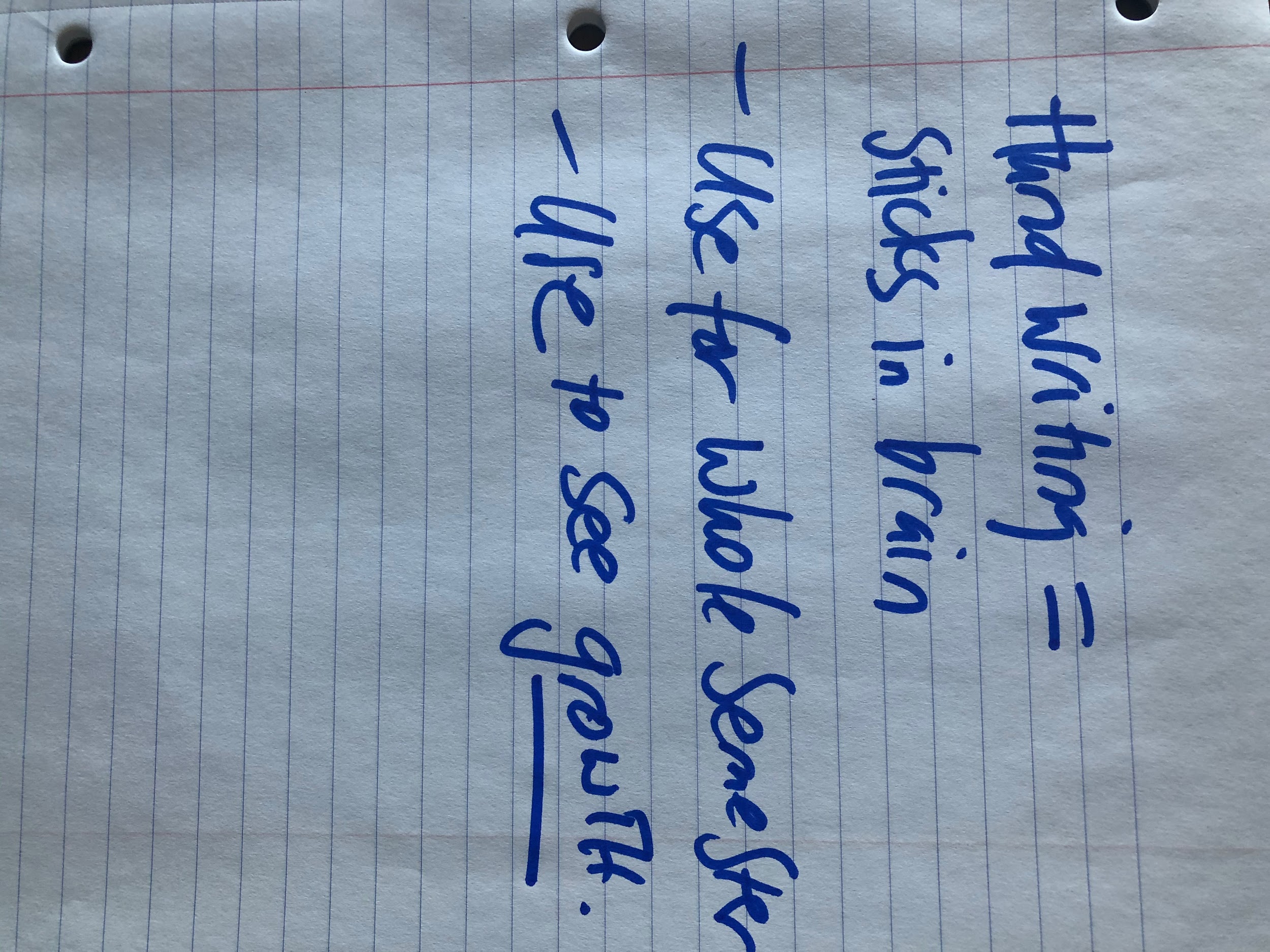 Write down your feedback!!!
Oral Exams
Hans Svebakken, PhD
Senior Lecturer
Department of Theology
Why Oral Exams?
Viable option for giving personalized qualitative feedback in real time to highly invested students, 
A potentially rewarding student experience in the otherwise remote setting of the pandemic. 
Although oral exams require time, they require little to no written feedback (efficiency).
The Backstory...
Effort to improve quality of student experience in assessment(s).
Conviction that conversation represents ideal mode of assessment.
The How in General
Students qualify for oral exam through performance on Sakai quizzes (91%+).
Offer extended to interested qualifying students (others take written exam).
“Pass” or “Non-Pass”: Passing means quiz average becomes exam score.
The How in Particular
Students advance to top of a “pyramid” of questions (cf. Bloom’s Taxonomy).
Three “strikes” and you’re “out” (Non-Pass).
The How in Particular
.
Lorem Ipsum
“Essay” Question
Evaluate & Create
Lorem Ipsum
Text Question
Lorem Ipsum
Text Question
Apply & Analyze
Lorem Ipsum
Something Learned
Lorem Ipsum
Something Learned
Lorem Ipsum
Something Learned
Lorem Ipsum
Something Learned
Remember & Understand
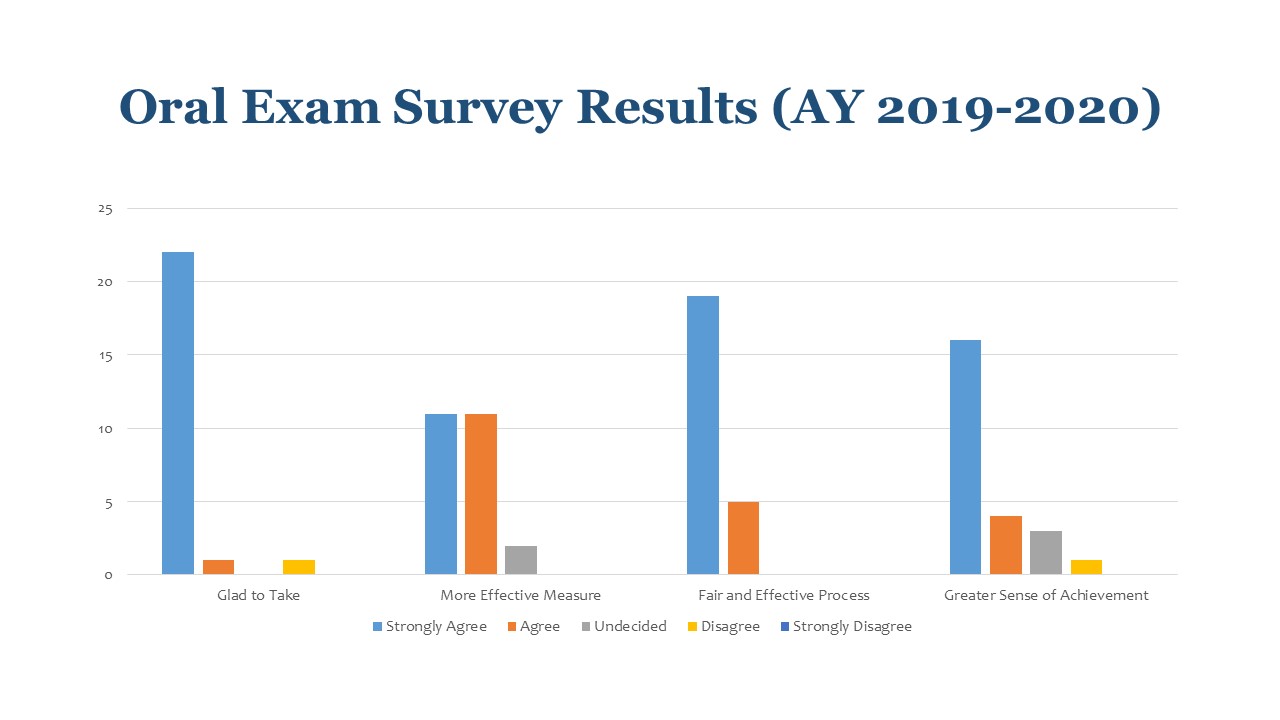 Reflecting on this Practice
Reflecting on this Practice
Pros: (1) Efficient Feedback (via assessment itself), (2) Student Engagement
Cons: (1) Time Commitment, (2) Not Viable for Entire Class
Thanks!
Are there any  questions from the audience?